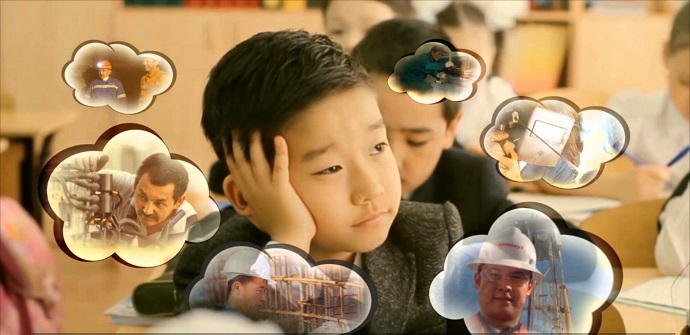 Дәрігер
Геолог
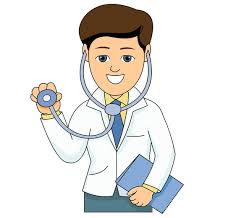 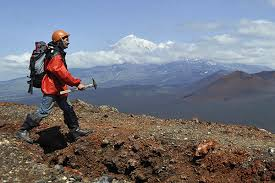 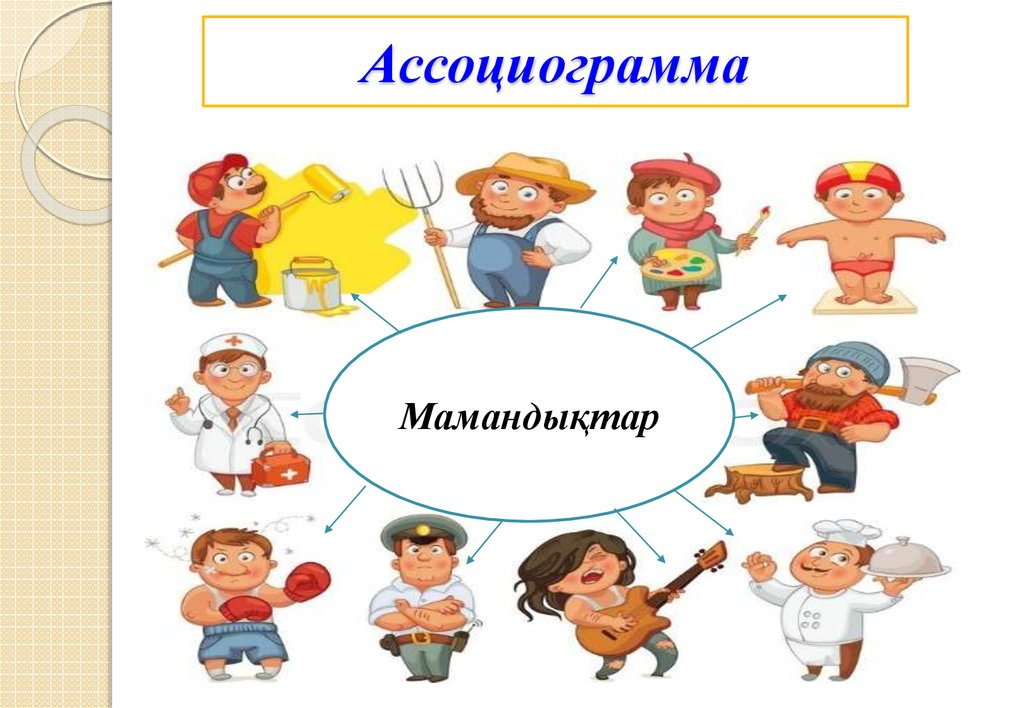 Сабақтың тақырыбы
Ең жақсы мамандықтар
Ең жақсы мамандықтар
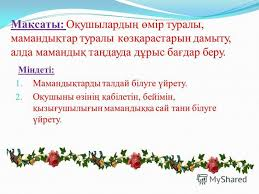 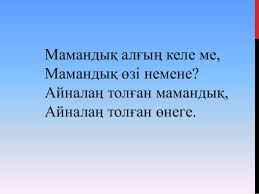 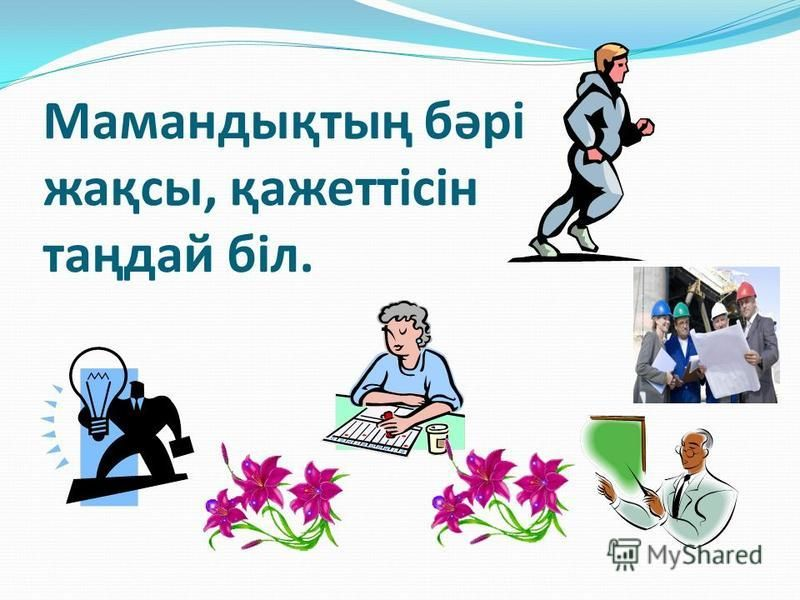 Бағалау критерийлері
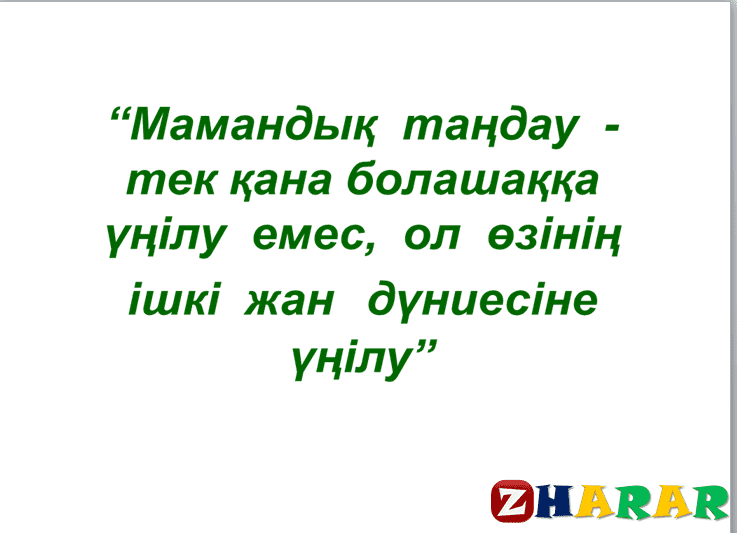